MUSLIHADI
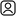 muslihadi536
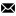 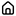 Karang sembung
DELITE PROFILE
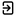